Lesson 17
Working with mine, his, hers, opposites
Questioning: IS this?
Lesson 17
Objectives: At the end of this lesson, you will learn how to describe objects around you.
Students will learn how to distinguish between masculine and feminine objects
Students will learn how to say “ and” in Arabic
This
You can form a question is Arabic to which the answer is either “yes” ______
Or “No” _______ by adding the question marker (hal) _______in front of a sentence
Yes/ No questions
Ask: Do you have a PEN?
Ask: Do you have a key?(F)
هذا
KEY-مِفْتَاح
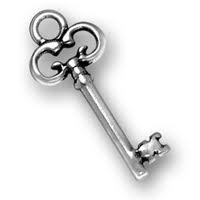 Ask: Do you have a book?(M)
BOOK-كِتاب
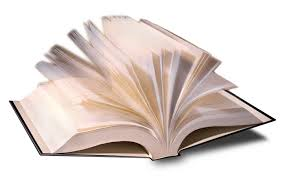 Ask: Is this your shirt? (M)
هذا
SHIRT-قَميص
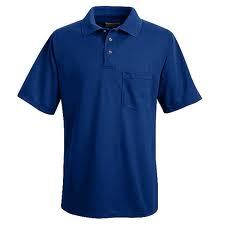 Ask: Is this your dog?
DOG-كَلْب
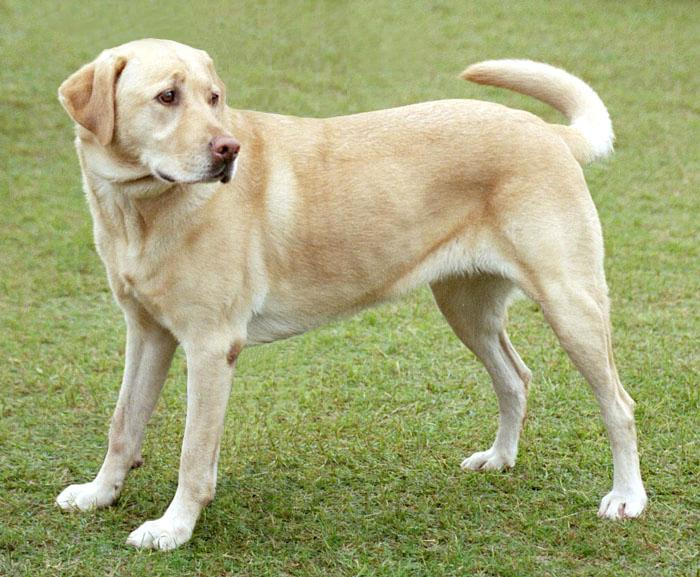 Ask: Is this your bag? (F)
هذه
BAG-حَقيبة
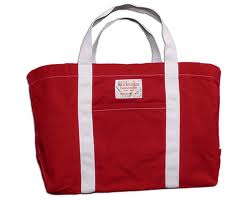 Say: This is my ring.
RING-خَاتِم
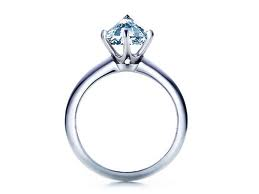 Is this yours?
CAR-سيَّارة
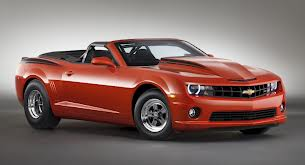 Is this yours?
هذه
BICYCLE-دَرَّاجة
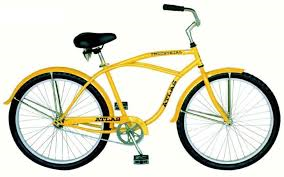 This is my boy
BOY-وَلَد
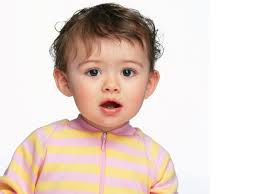 Thank you-شُكْرًا
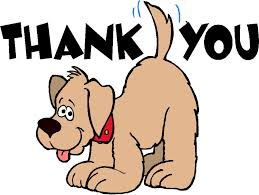